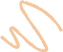 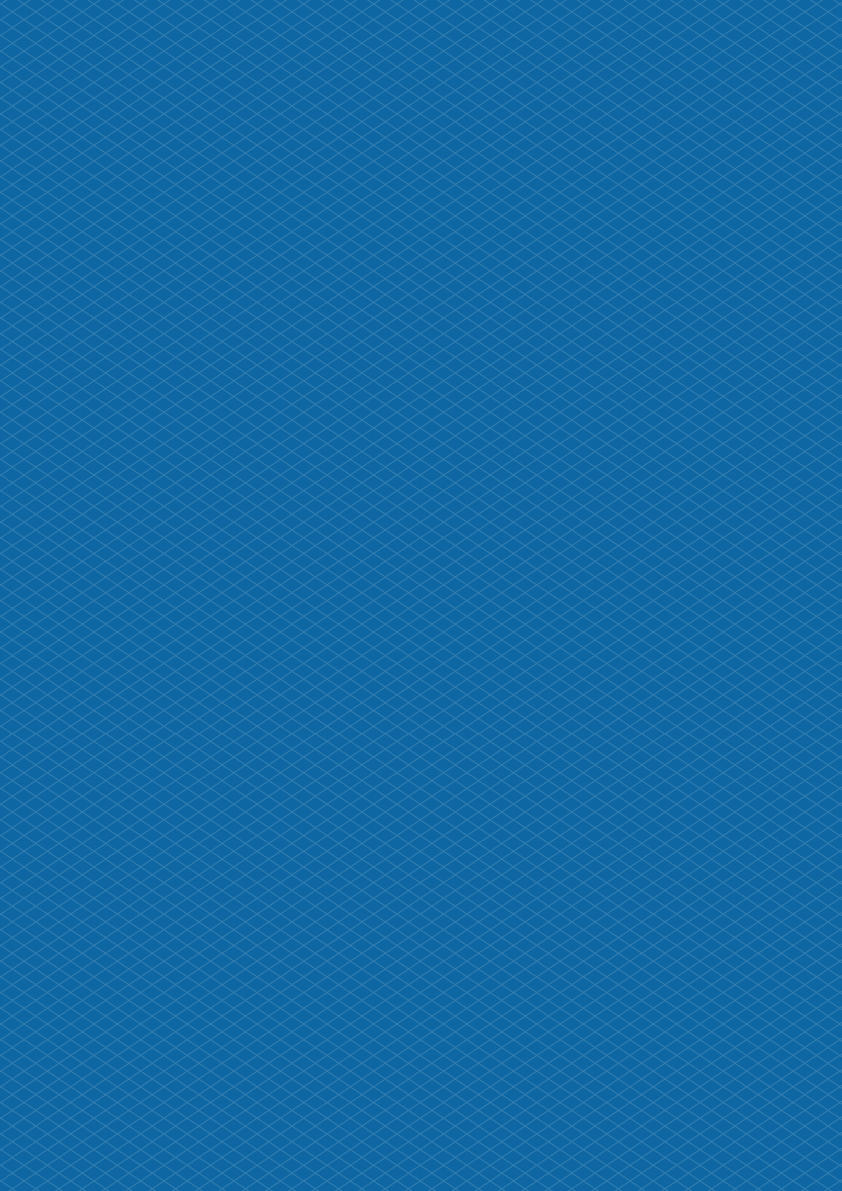 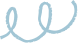 CHÀO MỪNG CÁC EM 
ĐẾN VỚI BÀI HỌC 
NGÀY HÔM NAY!
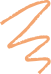 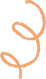 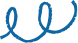 KHỞI ĐỘNG
Em hãy trình bày khái niệm đường trung tuyến; định lí sự đồng quy của ba đường trung tuyến; tính chất trọng tâm.
Em hãy trình bày khái niệm đường phân giác, định lí về sự đồng quy của ba đường phân giác.
Em hãy trình bày khái niệm đường trung trực, định lí về sự đồng quy của ba đường trung trực.
Em hãy trình bày khái niệm đường cao, định lí về sự đồng quy của ba đường cao.
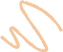 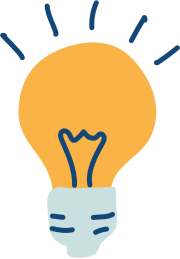 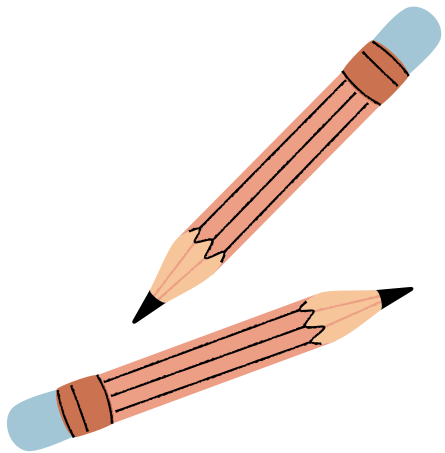 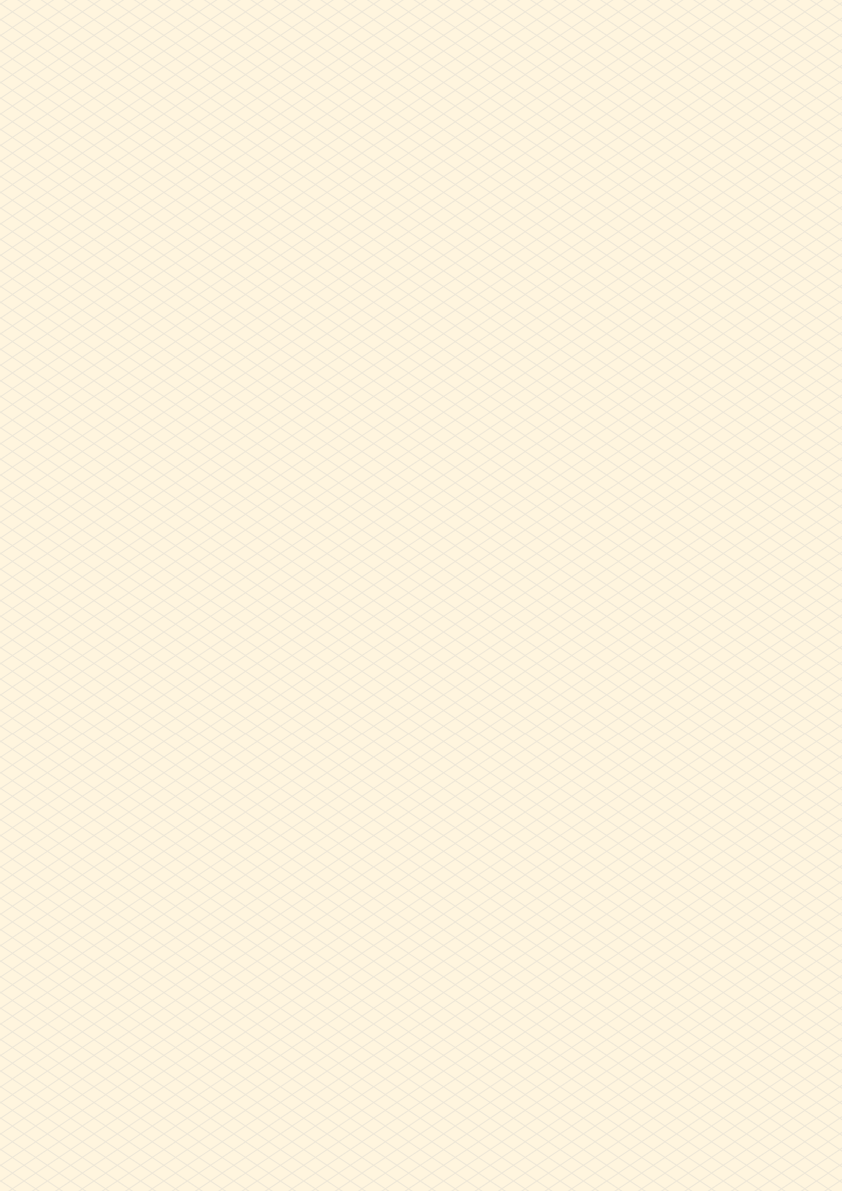 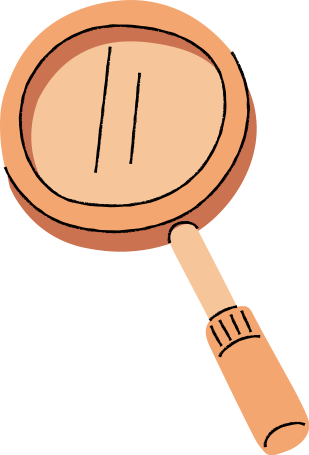 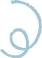 CHƯƠNG IX. QUAN HỆ GIỮA CÁC YẾU TỐ TRONG MỘT TAM GIÁC
BÀI LUYỆN TẬP CHUNG TRANG 82
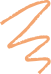 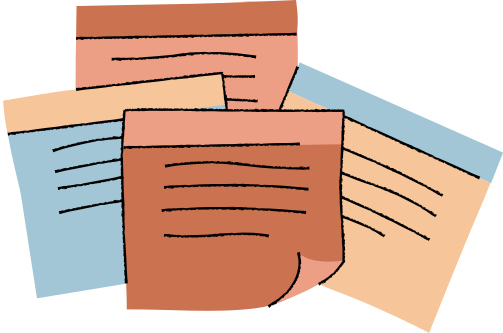 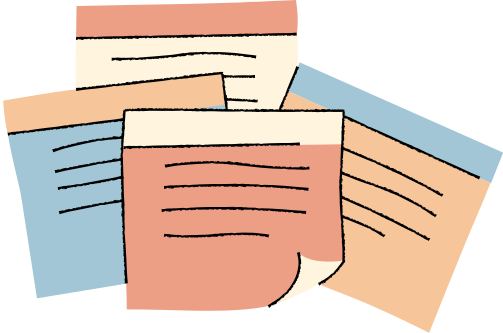 NỘI DUNG BÀI HỌC
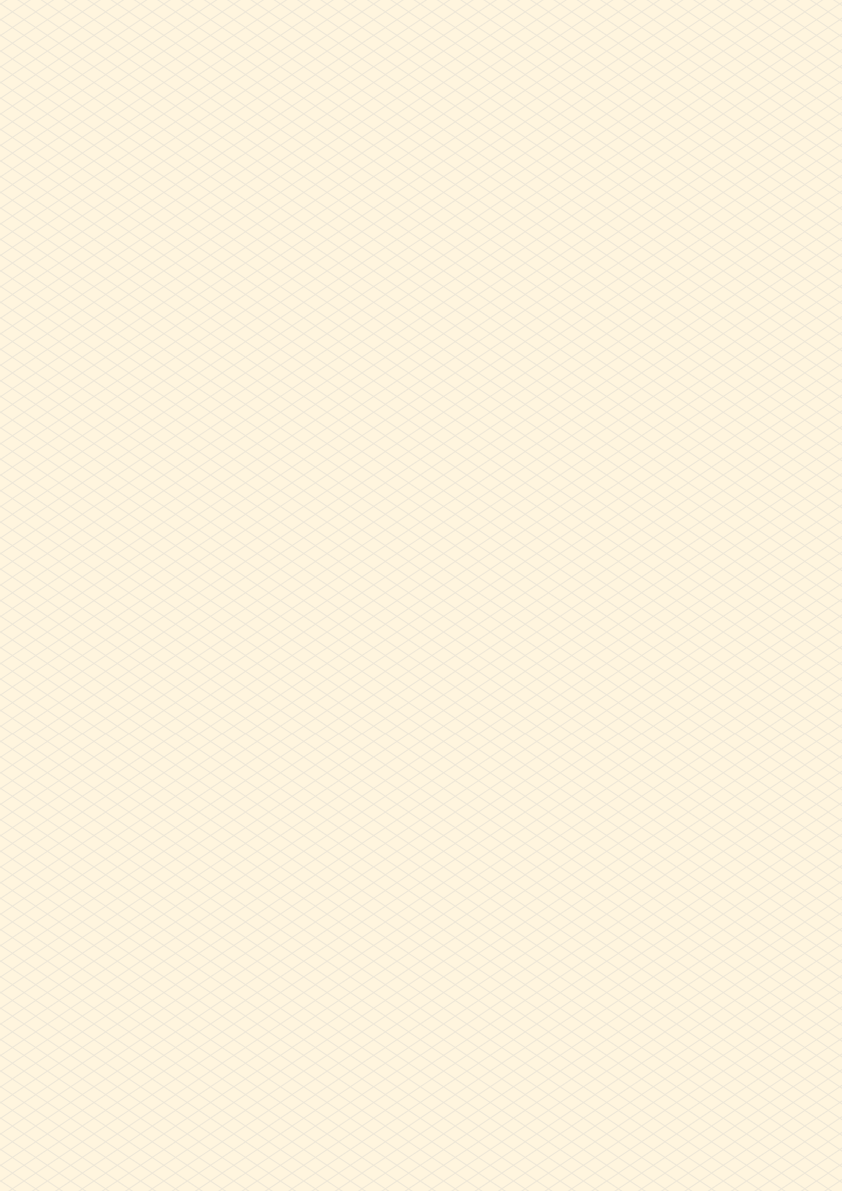 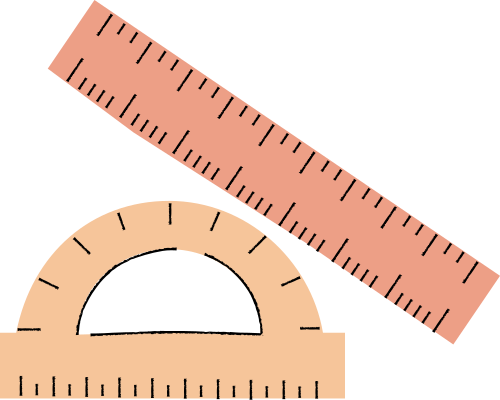 Các dạng toán:
OUR FIRST GOAL
Pre-record your Canva presentation to
present anytime, anywhere.
Chứng minh đường trung tuyến và sử dụng tính chất đồng quy của ba đường trung tuyến
Dạng 1:
OUR
 SECOND GOAL
Chứng minh các đoạn thẳng bằng nhau, các góc bằng nhau sử dụng tính chất đồng quy của ba đường phân giác.
Dạng 2:
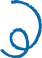 Chứng minh hai đoạn thẳng bằng nhau sử dụng tính chất đồng quy của ba đường trung trực.
Dạng 3:
It's excellent for capturing audiences beyon a one-time event.
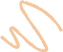 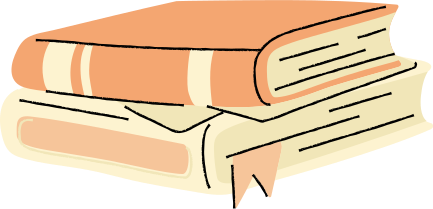 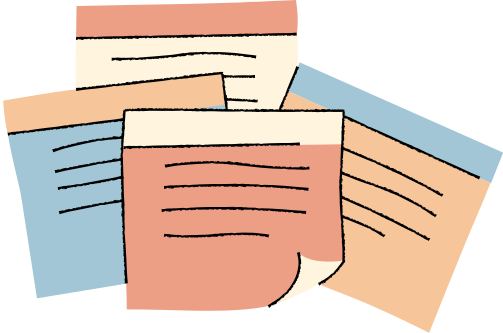 NỘI DUNG BÀI HỌC
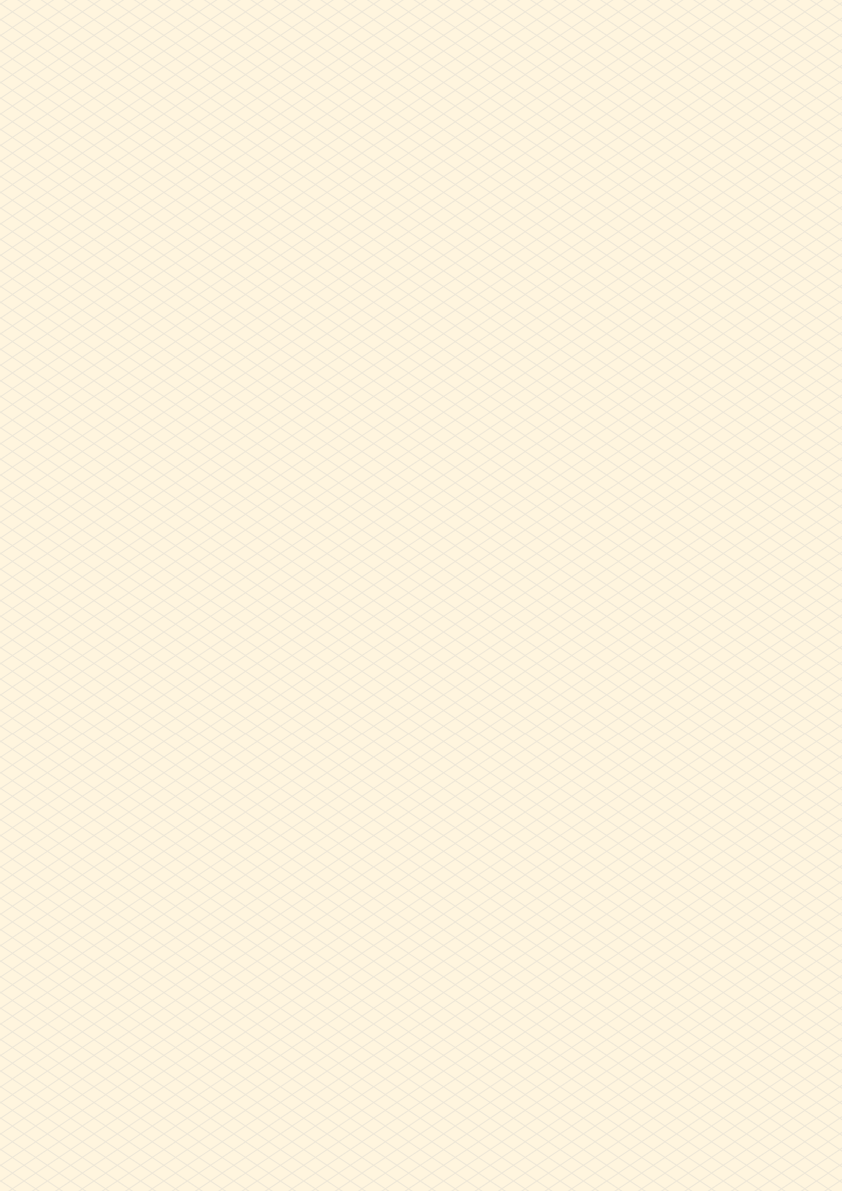 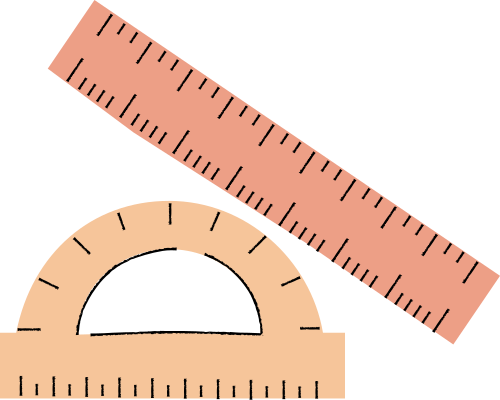 Các dạng toán:
OUR FIRST GOAL
Pre-record your Canva presentation to
present anytime, anywhere.
Chứng minh các đoạn thẳng bằng nhau, các đường thẳng vuông góc, các đường thẳng đồng quy sử dụng tính chất ba đường cao của tam giác.
Dạng 4:
OUR
 SECOND GOAL
Chứng minh tam giác cân
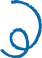 Dạng 5:
It's excellent for capturing audiences beyon a one-time event.
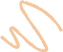 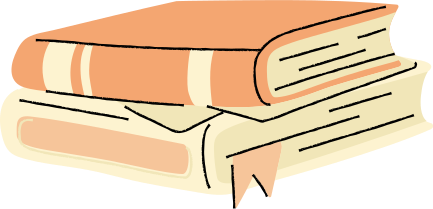 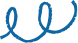 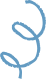 GT
Ví dụ 1 (SGK – tr82)
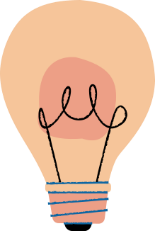 AB = AC
KL
Chứng minh rằng tam giác ABC có đường trung tuyến AM cũng là đường phân giác thì ABC là tam giác cân tại A.
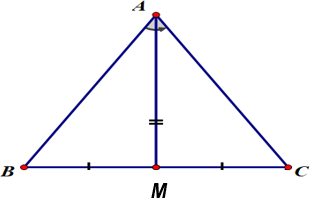 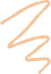 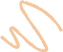 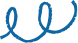 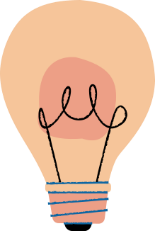 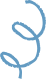 Giải
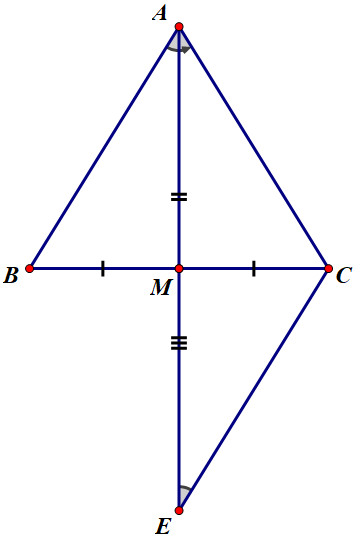 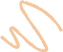 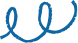 Giải
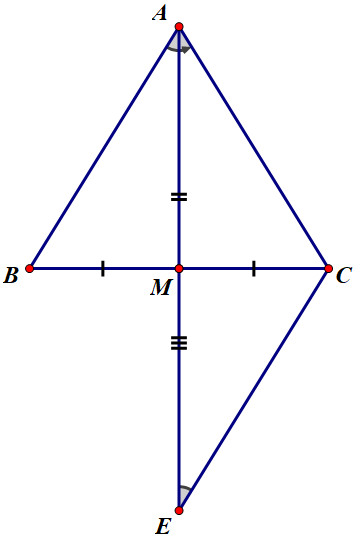 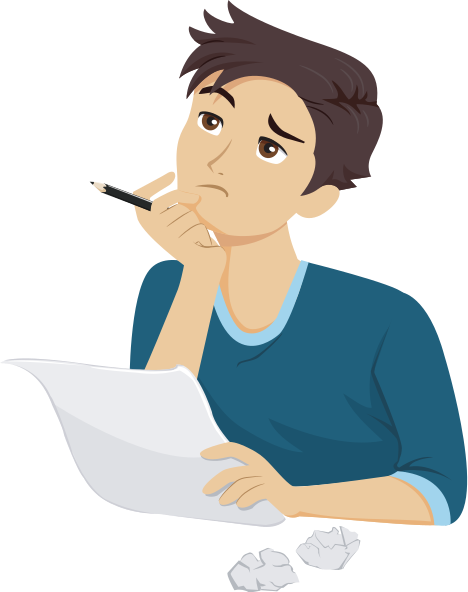 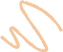 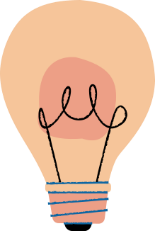 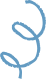 GT
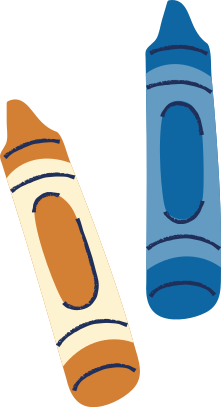 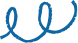 Ví dụ 2 (SGK – tr82)
KL
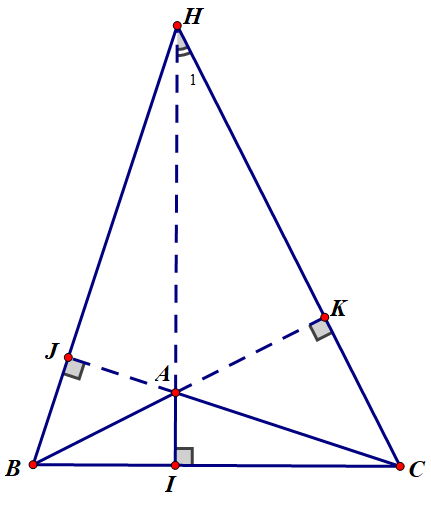 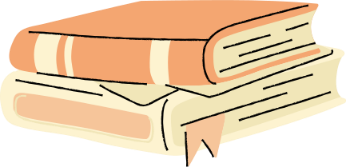 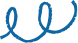 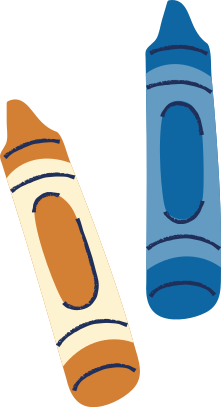 Giải
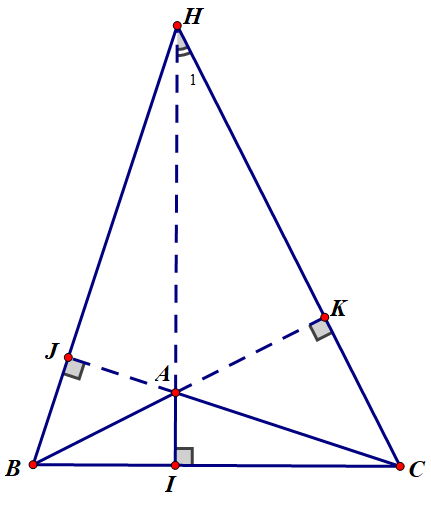 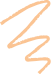 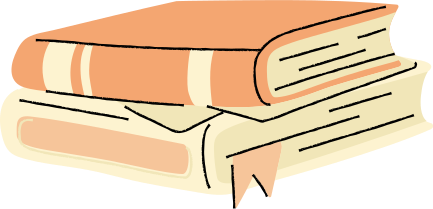 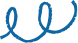 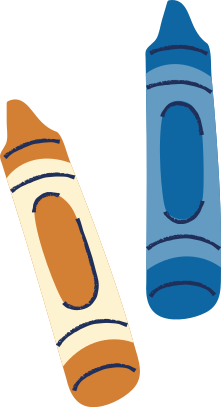 Giải
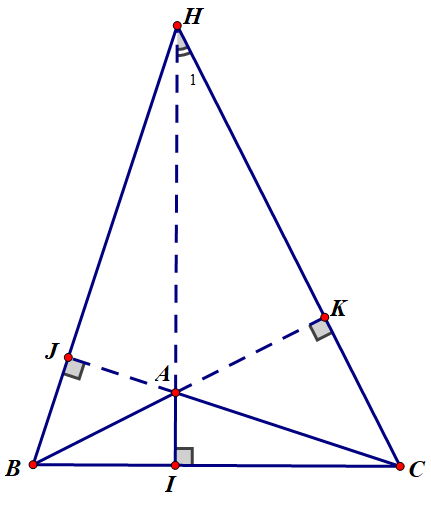 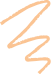 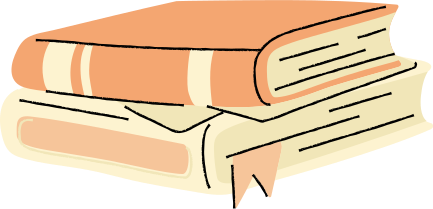 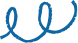 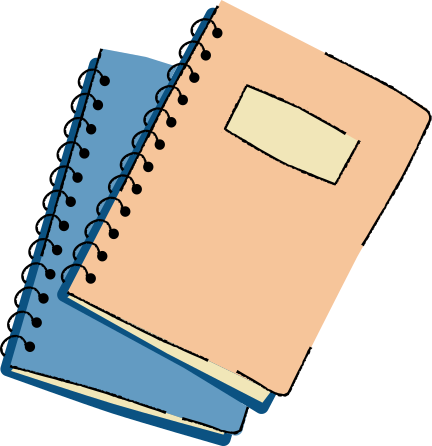 LUYỆN TẬP
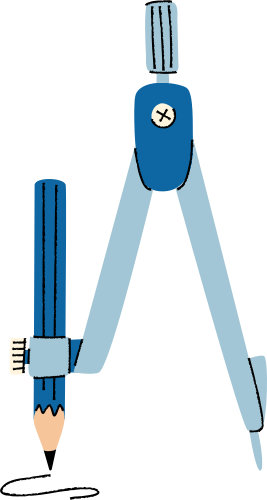 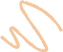 Bài 9.31 (Tr83)
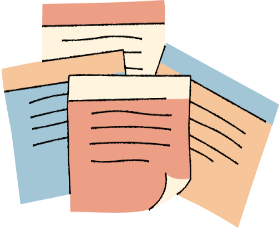 Chứng minh rằng tam giác có đường trung tuyến và đường cao xuất phát từ cùng một đỉnh trùng nhau là một tam giác cân.
Giải
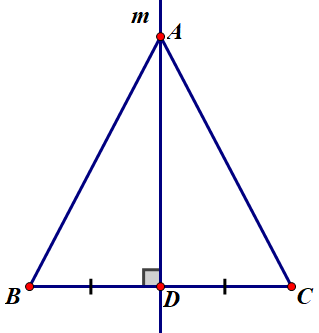 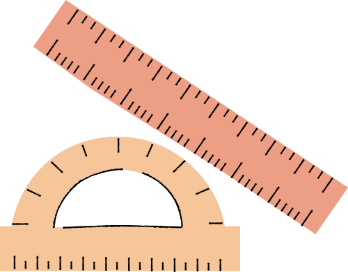 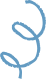 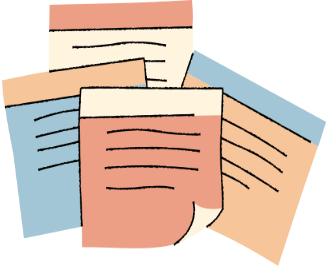 Bài 9.32 (Tr83)
Cho ba điểm phân biệt thẳng hàng A, B, C. Gọi d là đường thẳng vuông góc với AB tại A. Với điểm M thuộc d, M khác A, vẽ đường thẳng CM. Qua B kẻ đường thẳng vuông góc với đường thẳng CM, cắt d tại N. Chúng minh đường thẳng BM vuông góc với đường thẳng CN
Giải
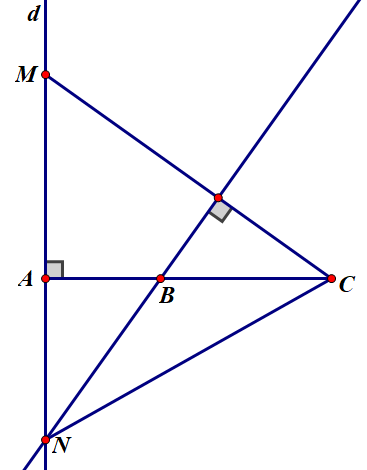 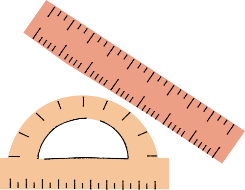 Có một mảnh tôn hình tròn cần đục lỗ ở tâm. 
Làm thế nào để xác định được tâm của mảnh tôn đó?
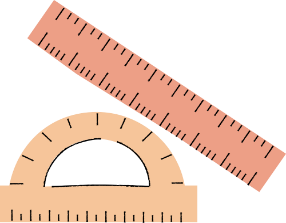 Bài 9.33 (Tr83)
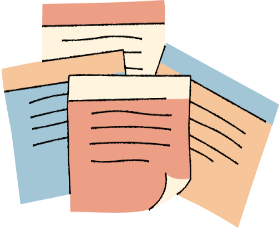 Giải
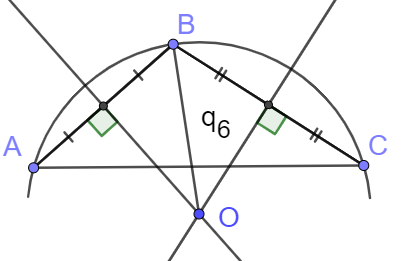 Hai đường trung trực này cắt nhau tại O. Khi đó O là tâm cần xác định.
    Hình minh hoạ:
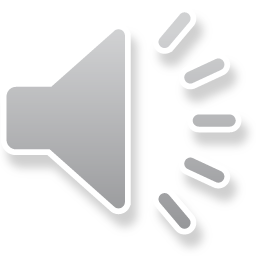 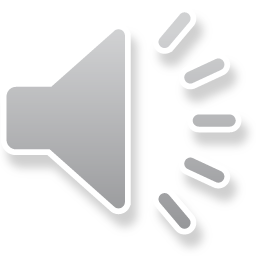 TRÒ CHƠI TRẮC NGHIỆM
Câu 1. Tìm phương án sai trong câu sau: Trong tam giác
A. đối diện với góc lớn nhất là cạnh lớn nhất
C. đối diện với cạnh lớn nhất là góc tù
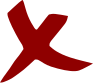 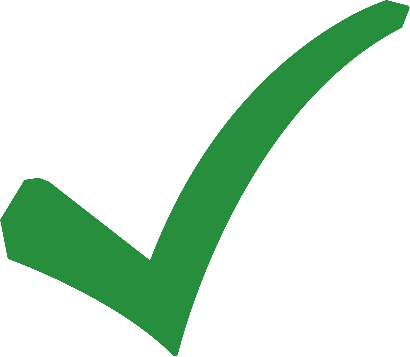 D. đối diện với góc tù (nếu có) là cạnh lớn nhất.
B. đối diện với cạnh bé nhất là góc nhọn
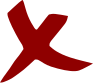 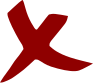 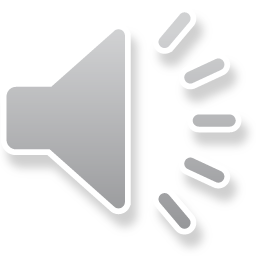 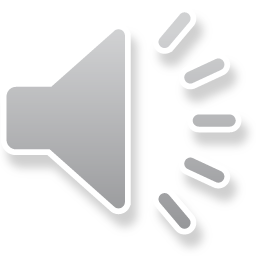 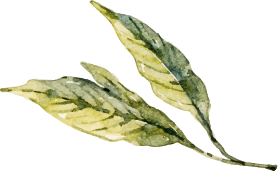 Câu 2. Bộ ba số nào sau đây không là độ dài ba cạnh của 
một tam giác?
C. 3, 5, 4
A. 7,5,7
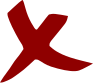 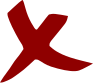 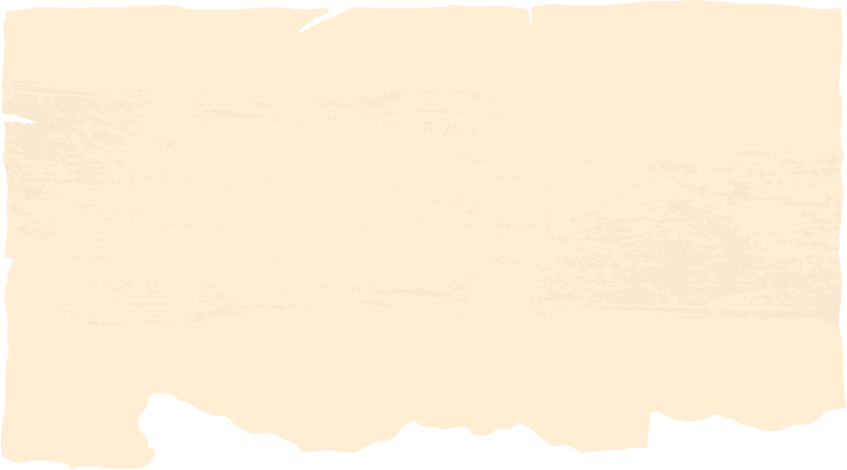 B. 7, 7, 7
D. 4, 7, 3
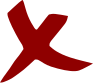 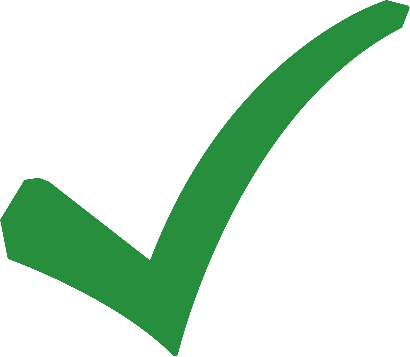 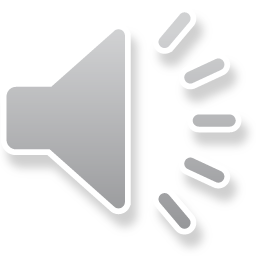 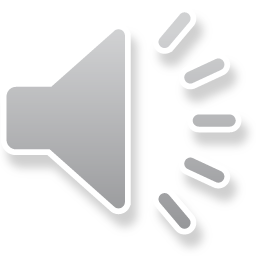 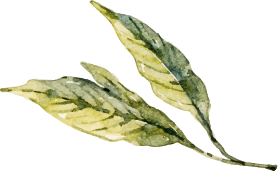 Câu 3. Tam giác cân có độ dài cạnh bên b, độ dài cạnh đáy 
d thì ta phải có
A. d > b
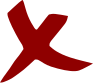 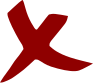 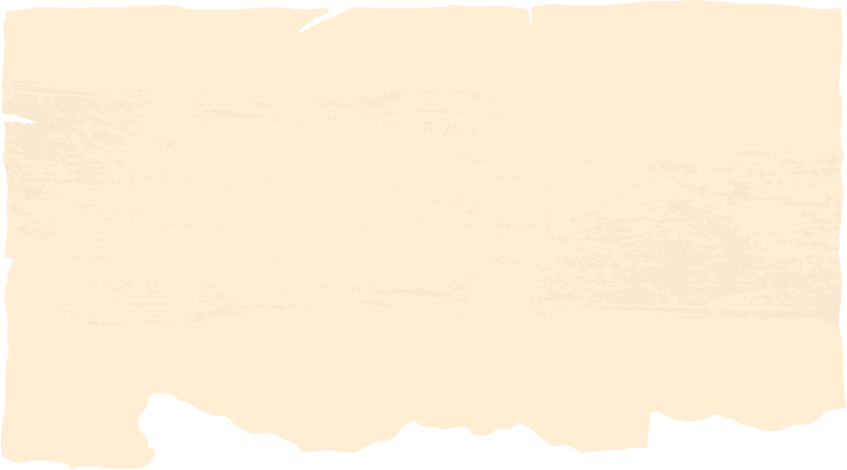 B. d = 2b
D. d < 2b
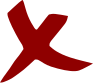 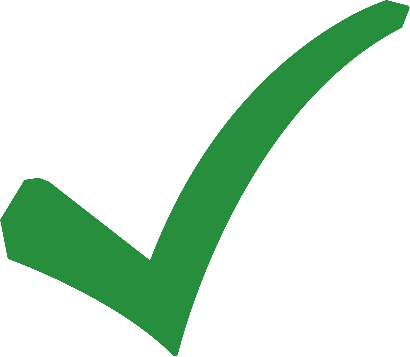 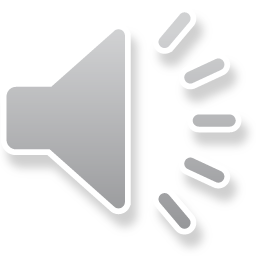 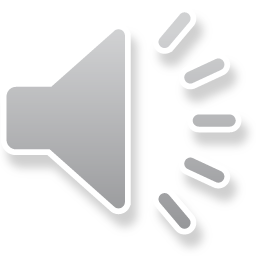 Câu 4. Với mọi tam giác ta đều có:
mỗi cạnh lớn hơn            nửa chu vi
C. mỗi cạnh nhỏ hơn           nửa chu vi
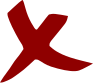 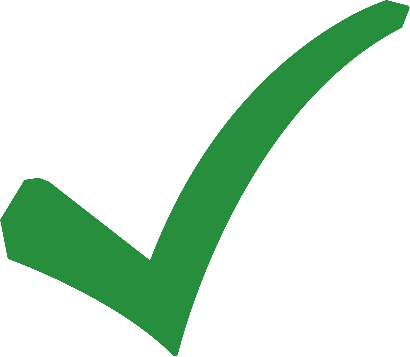 D. cả ba trường hợp trên đều có thể xảy ra.
B. mỗi cạnh lớn hơn hoặc bằng nửa chu vi
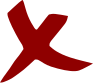 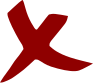 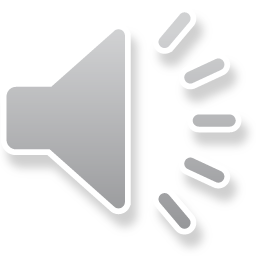 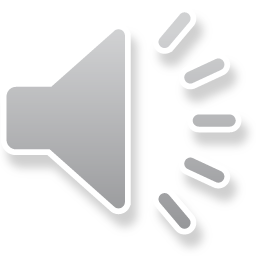 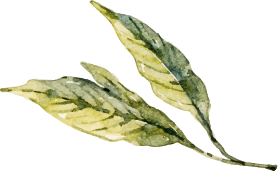 Câu 5. Xét hai đường trung tuyến BM, CN của tam giác ABC có BC = 4 cm. Trong các số sau, số nào có thể là tổng độ dài BM + CN?
C. 6 cm
A. 5 cm
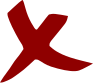 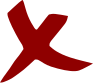 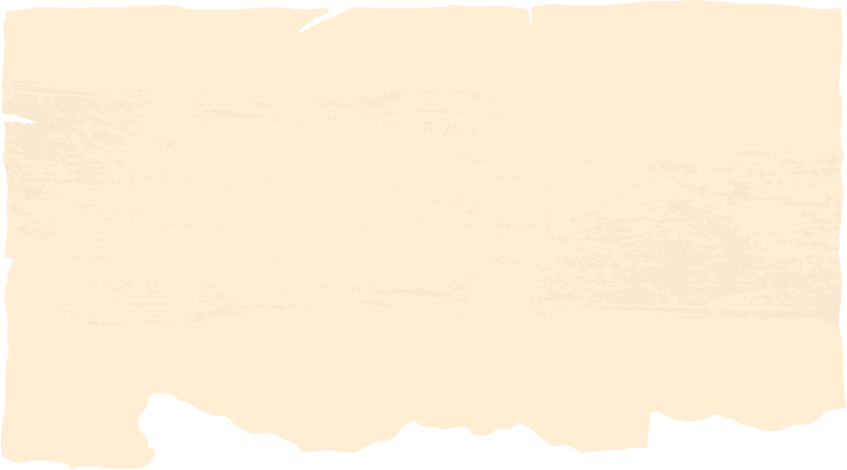 B. 5,5 cm
D. 6,5 cm
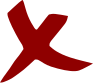 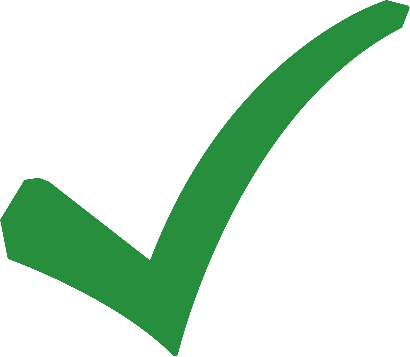 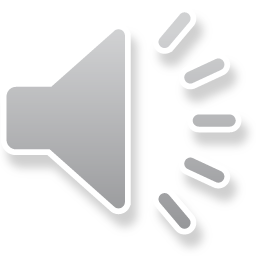 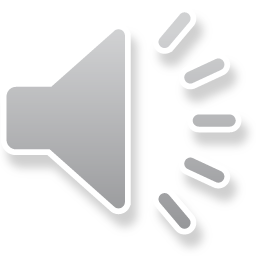 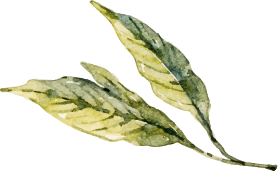 C. 130o
A. 120o
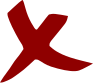 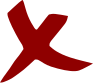 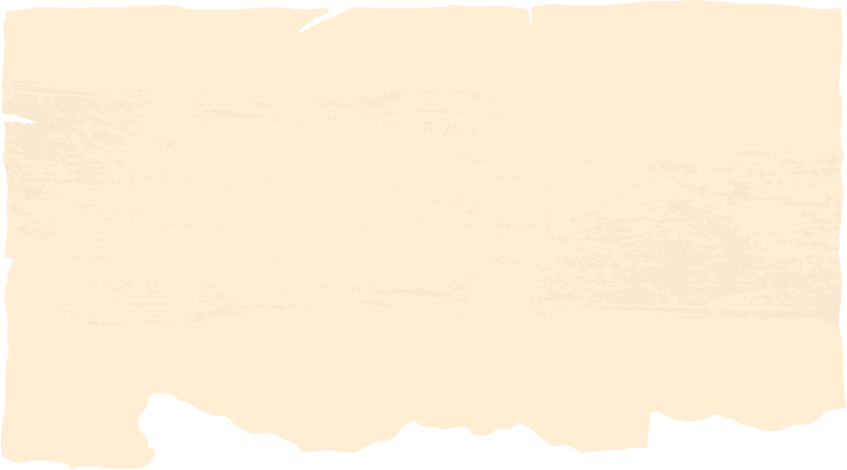 B. 125o
D.135o
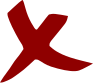 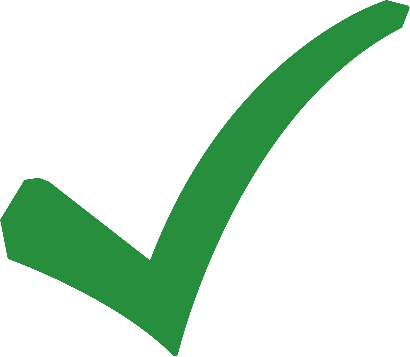 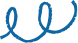 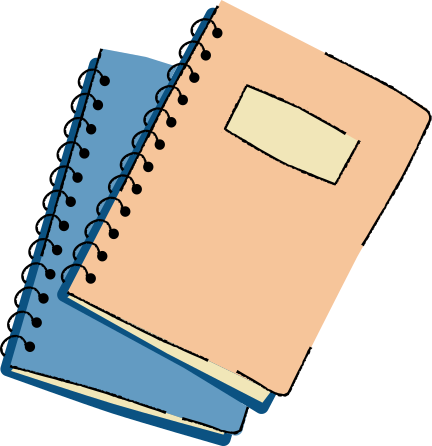 VẬN DỤNG
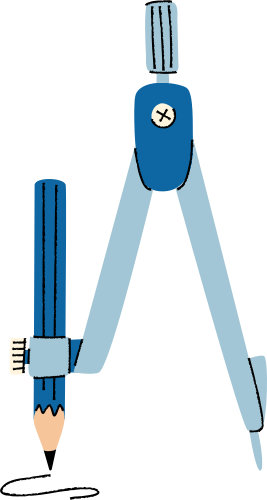 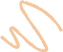 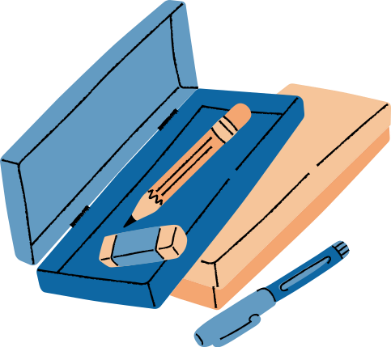 Bài 9.34 (Tr83)
Cho tam giác ABC. Kẻ tia phân giác At của góc tạo bởi tia AB và tia đối của AC. Chứng minh rằng nếu đường thẳng chứa tia At song song với đường thẳng BC thì tam giác ABC cân tại A.
Giải
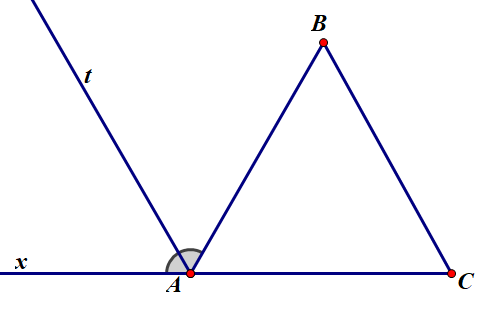 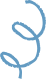 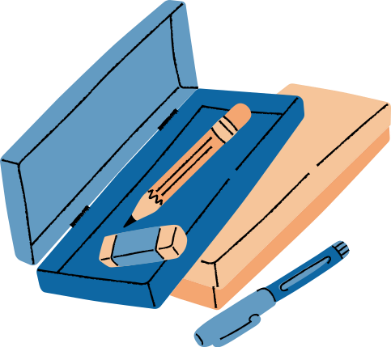 Bài 9.34 (Tr83)
Cho tam giác ABC. Kẻ tia phân giác At của góc tạo bởi tia AB và tia đối của AC. Chứng minh rằng nếu đường thẳng chứa tia At song song với đường thẳng BC thì tam giác ABC cân tại A.
Giải
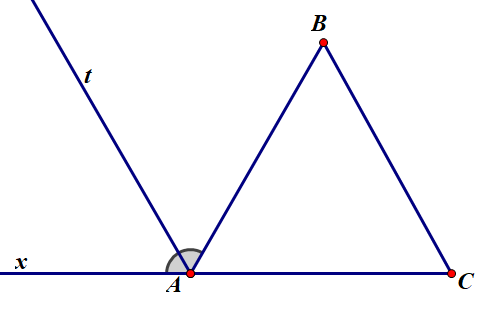 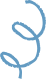 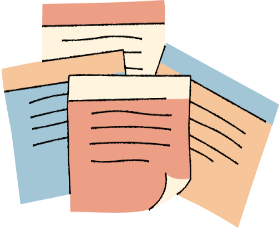 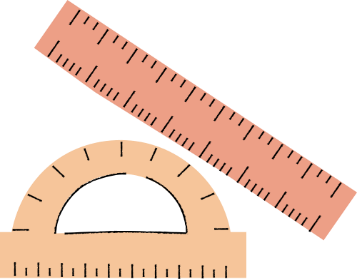 Bài 9.35 (Tr83)
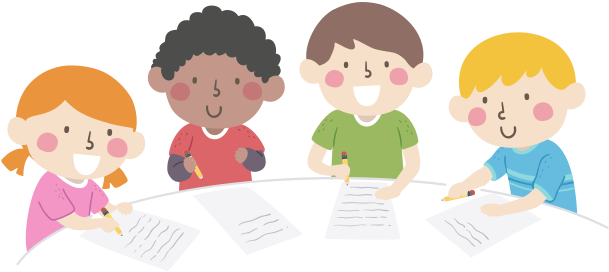 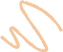 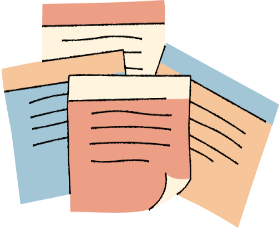 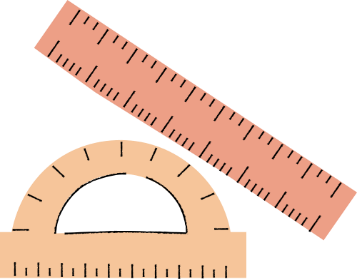 Giải
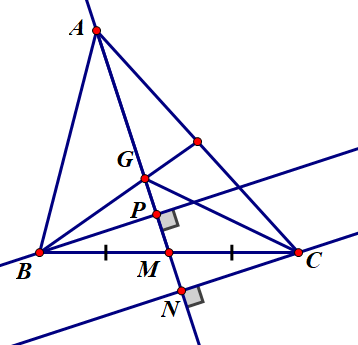 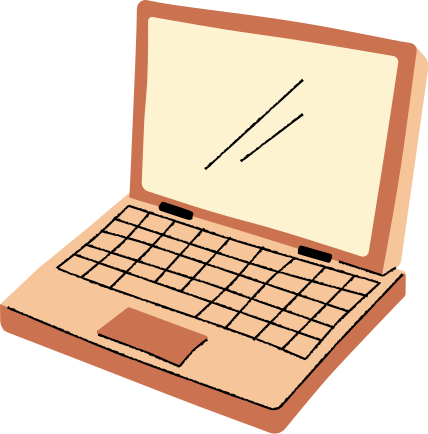 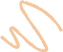 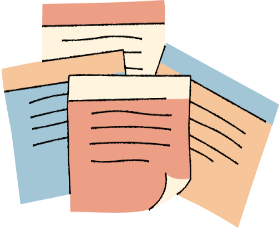 Giải
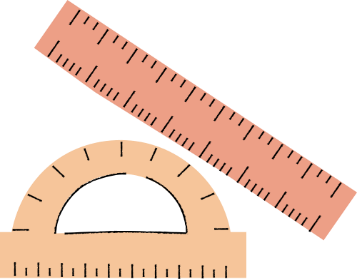 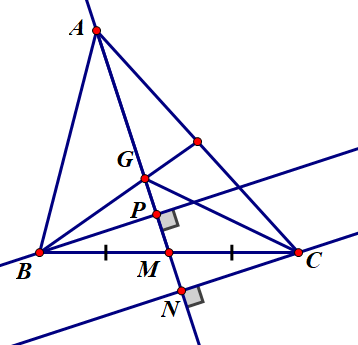 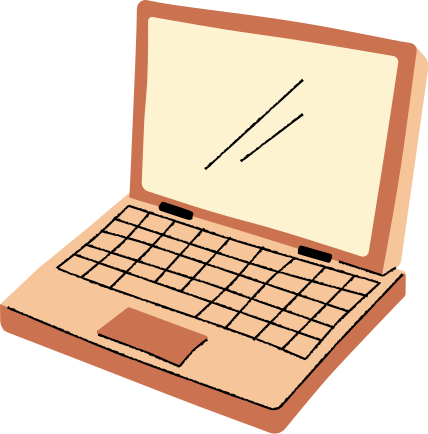 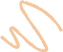 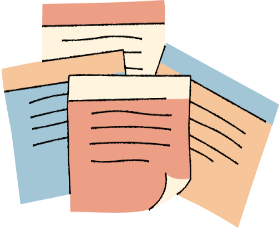 Giải
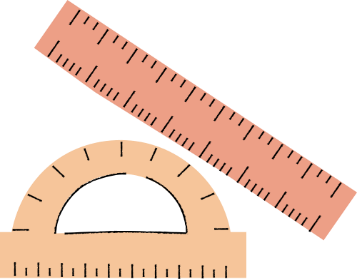 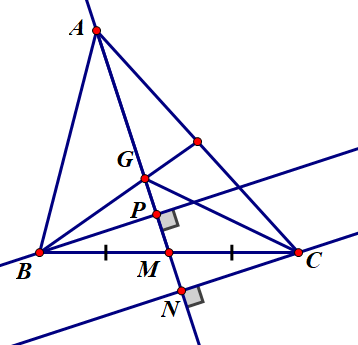 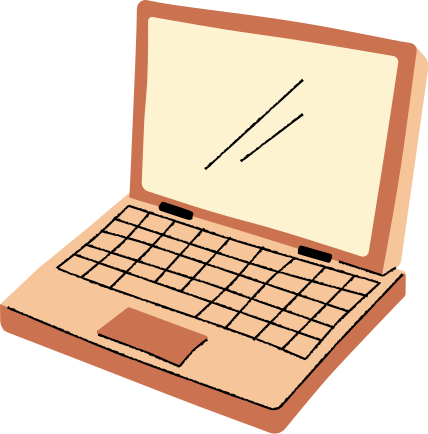 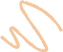 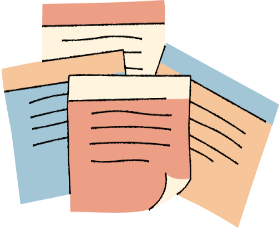 Giải
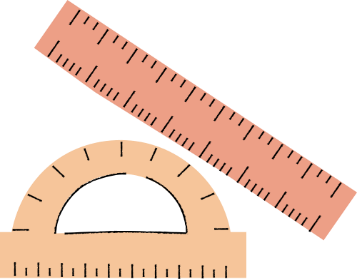 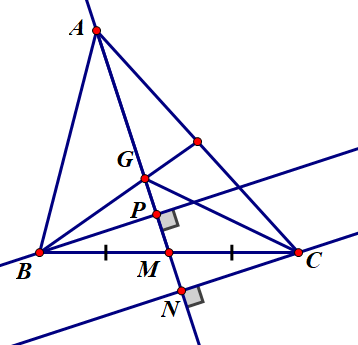 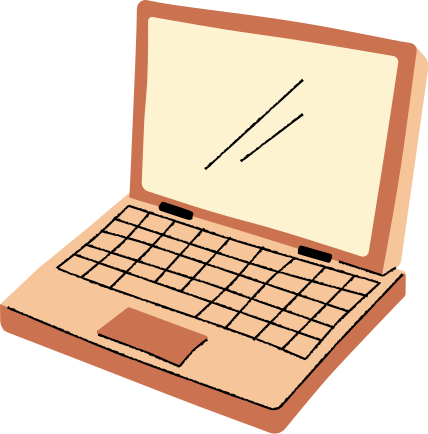 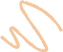 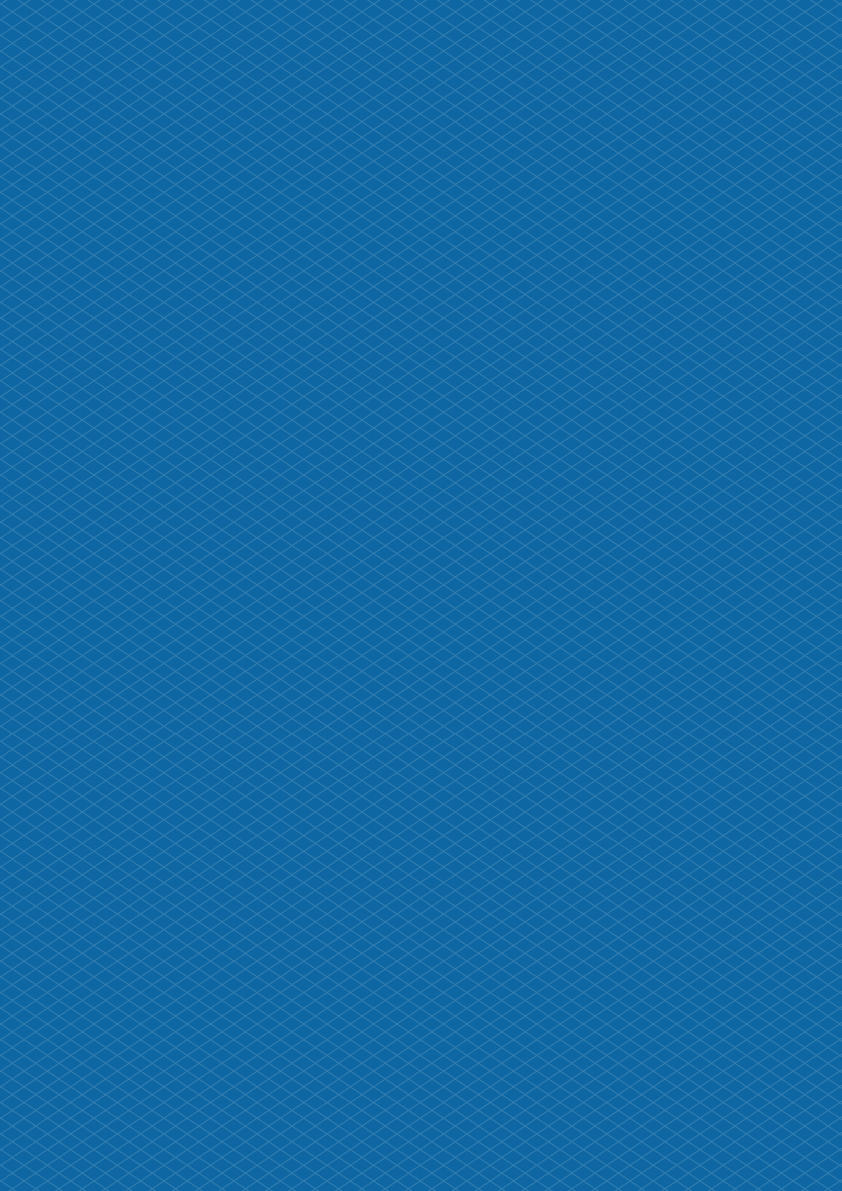 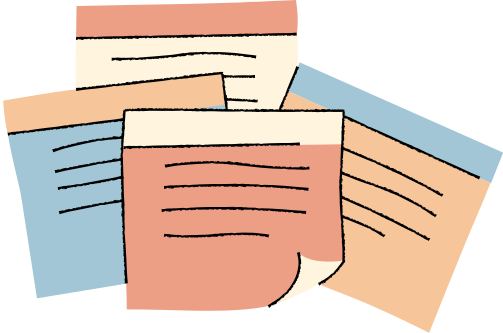 HƯỚNG DẪN VỀ NHÀ
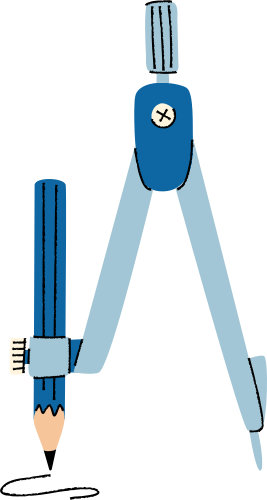 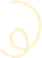 * Chuẩn bị trước 
“Bài tập cuối chương IX”.
* Ghi nhớ 
kiến thức trong bài.
* Hoàn thành các bài tập trong SBT.
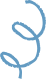 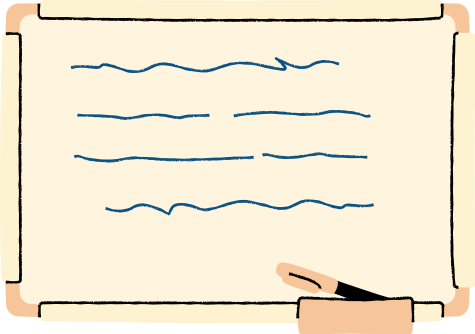 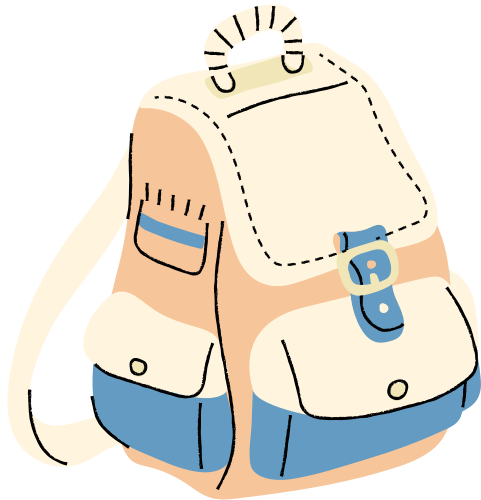 CẢM ƠN CÁC EM 
ĐÃ LẮNG NGHE BÀI HỌC!
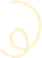 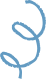 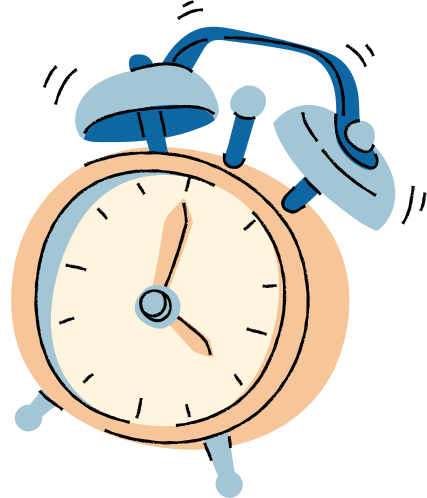 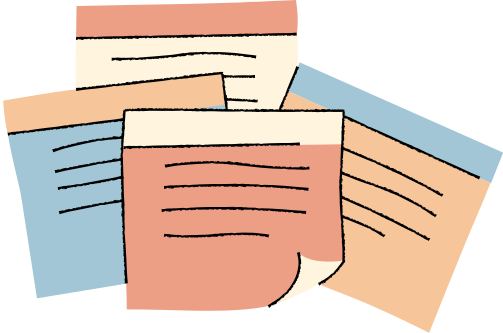